Spontaneous fission prompt neutron multiplicity distributions. Experimental studies and restoring technique.
Roman Mukhin
JINR FLNR, Dubna, Russia
AYSS-2022
Spontaneous Fission process
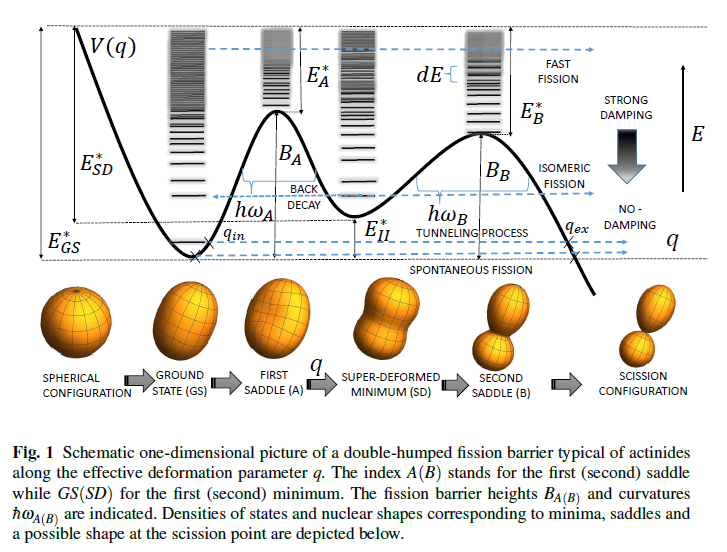 Main characteristics of SF:
• Fragment mass distribution
• TKE spectrums of fragments
• Prompt neutrons multiplicity distribution
• Prompt gamma energy spectra and multiplicity distribution
2/23
Illustration from: Kowal, M. and Skalski, J. The Fission Barrier of Heaviest Nuclei From a Macroscopic-Microscopic Perspective
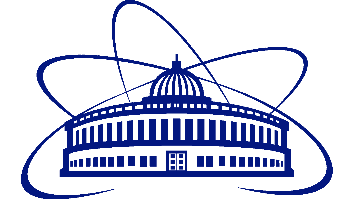 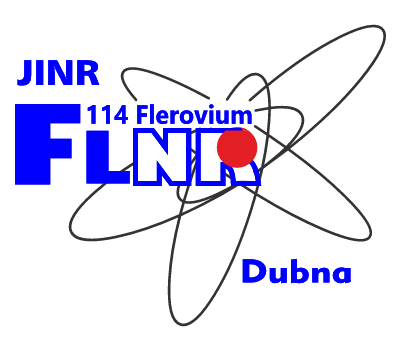 Neutrons multiplicity as an information about fission process
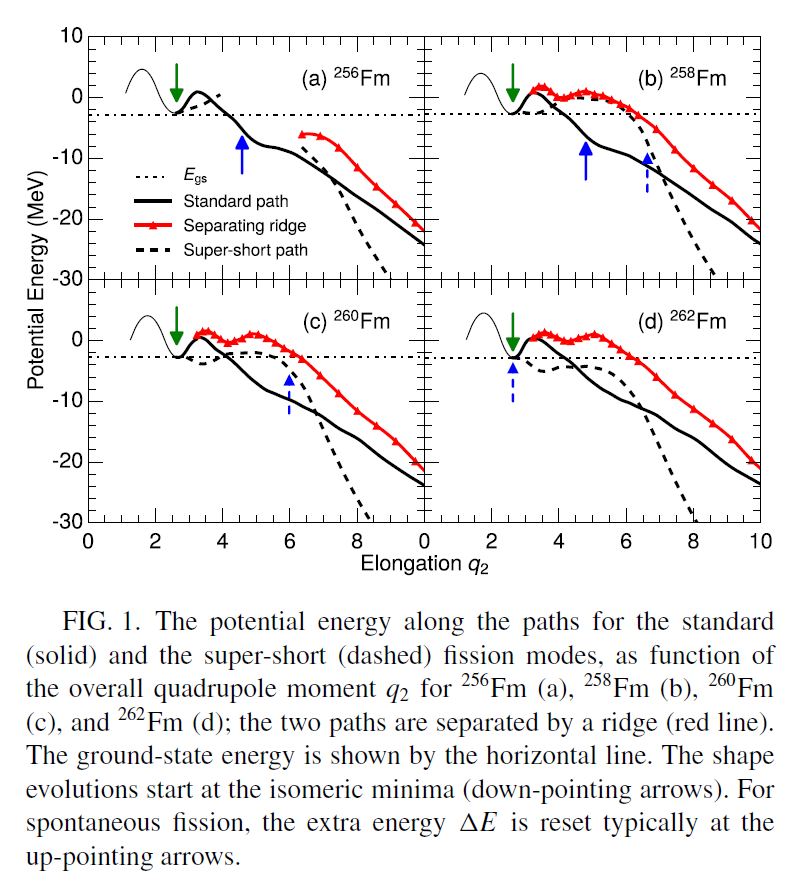 • Average number of emitted neutrons helps to restore energy balance equation of the spontaneous fission process
• Variance of the emitted neutrons multiplicity distribution can be used to estimate variance of fragments excitation energy
• Neutron multiplicity distribution shape is able to point at possible exotic modes of spontaneous fission.
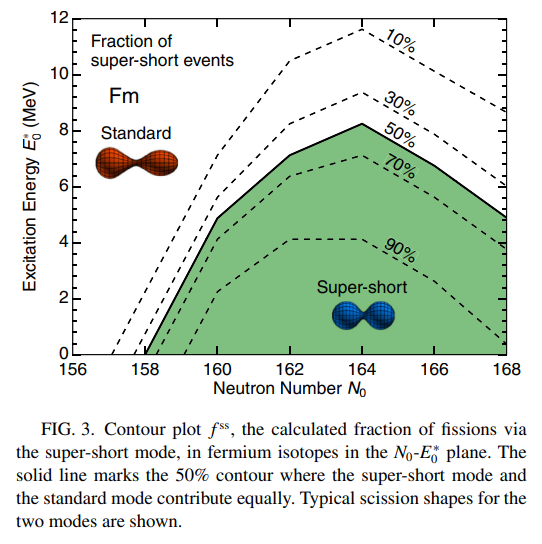 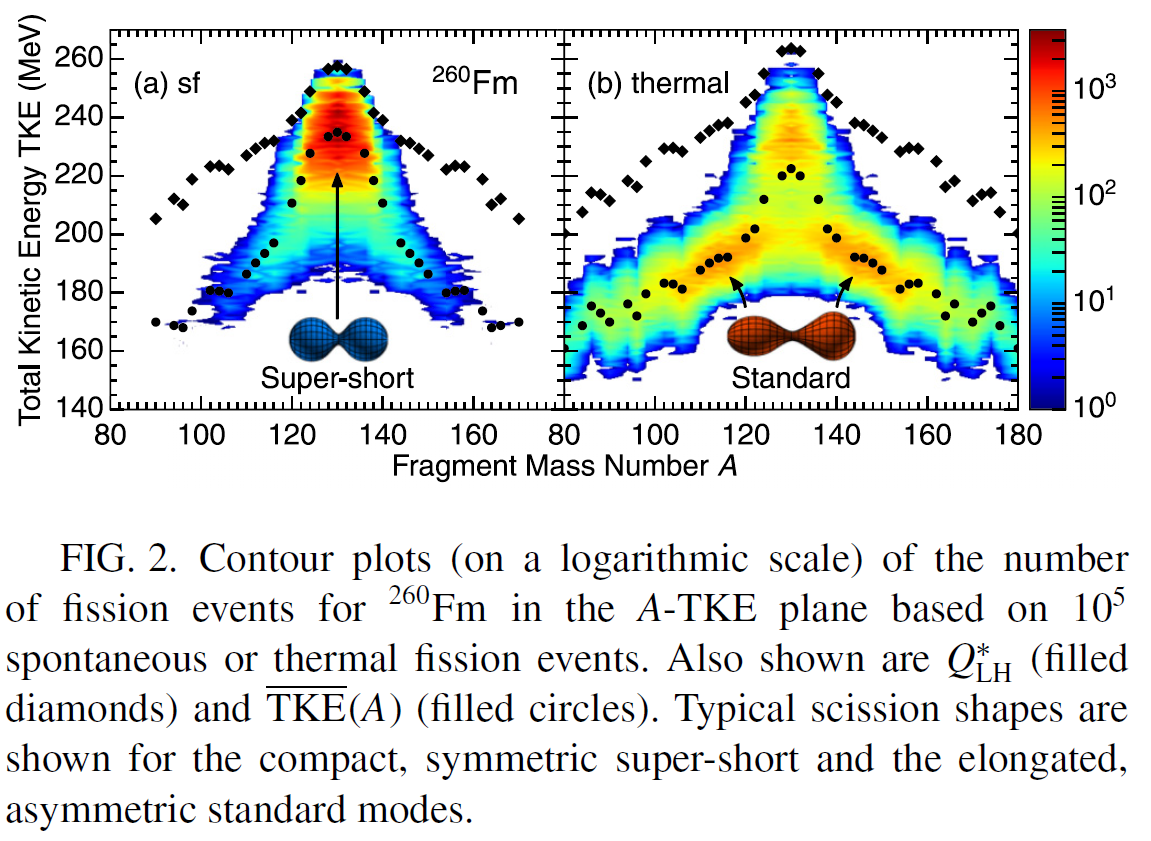 M. ALBERTSSON et al., PHYSICAL REVIEW C 104, 064616 (2021)
3/23
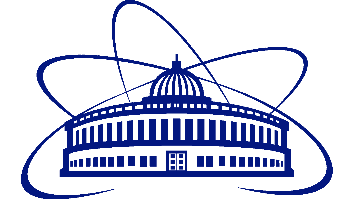 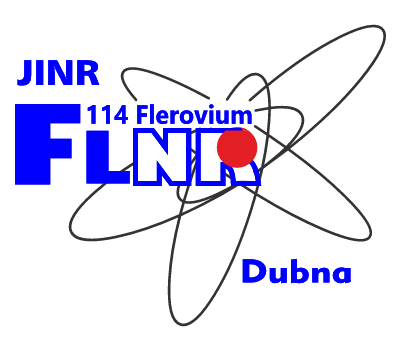 Experimental setup
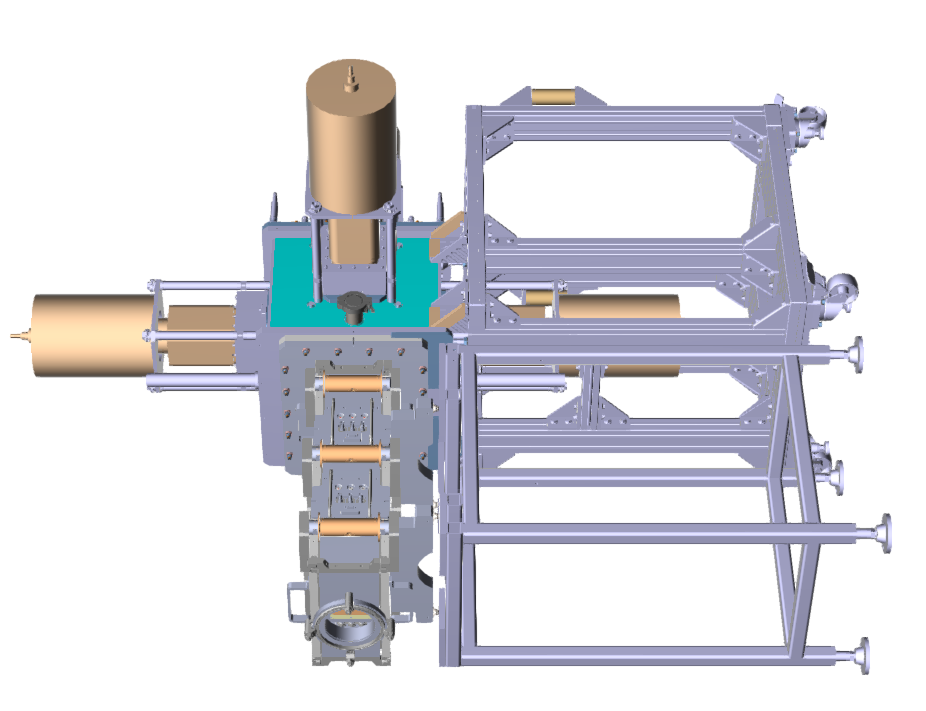 4/23
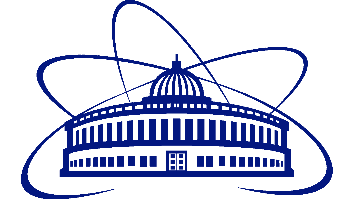 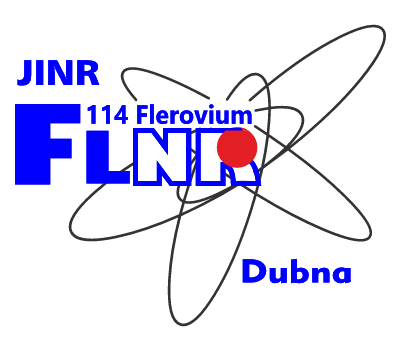 Neutrons 3He detector array
• To detect:
Neutrons
Prompt gamma-ray of spontaneous fission
• What is measured
Neutrons multiplicity
Two coordinates of counter that registered the neutron
• Spontaneous fission identification:
BGO detector to detect prompt gamma rays of spontaneous fission
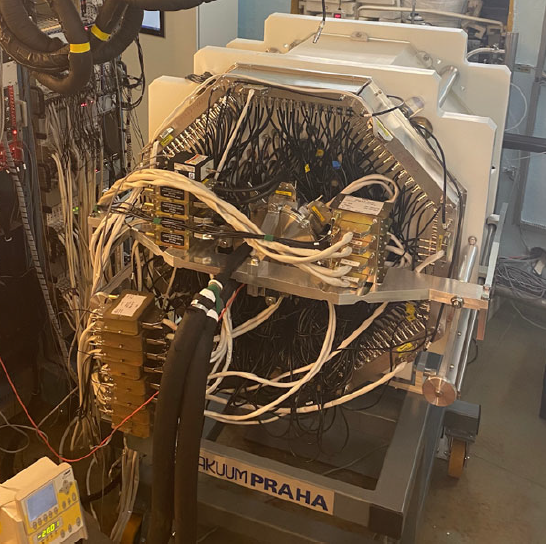 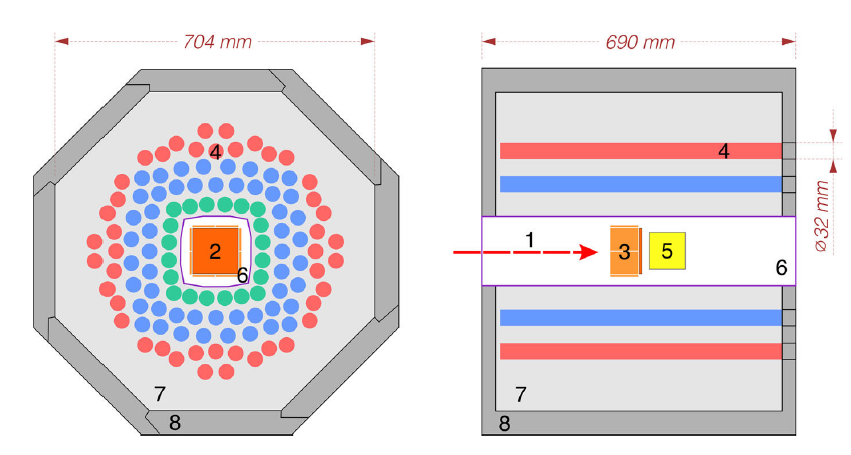 5/23
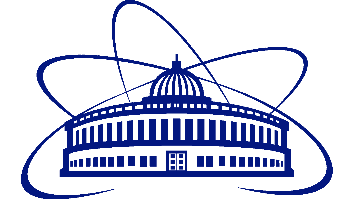 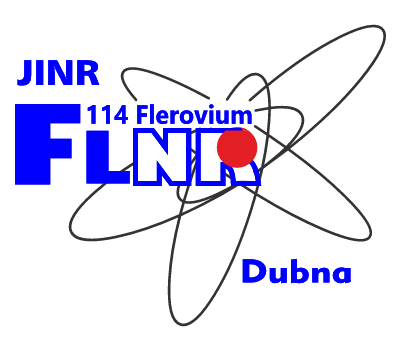 DSSD detectors box
• To detect particles emitted in decays or reactions of unstable nuclei:
Evaporation residue in complete fusion reactions
Alphas
Betas and conversion electrons
Protons
Fission fragments
• What is measured:
Energy
Emission time
Emission coordinates
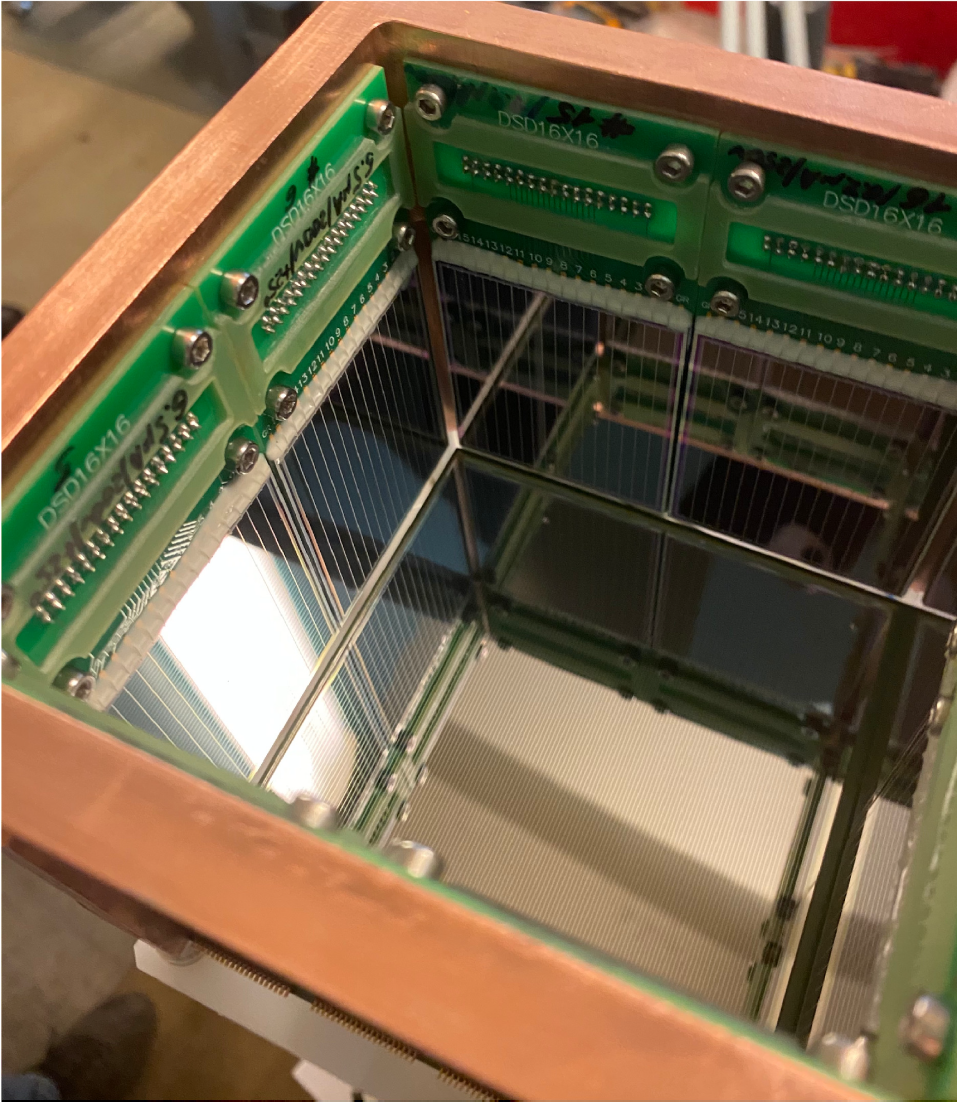 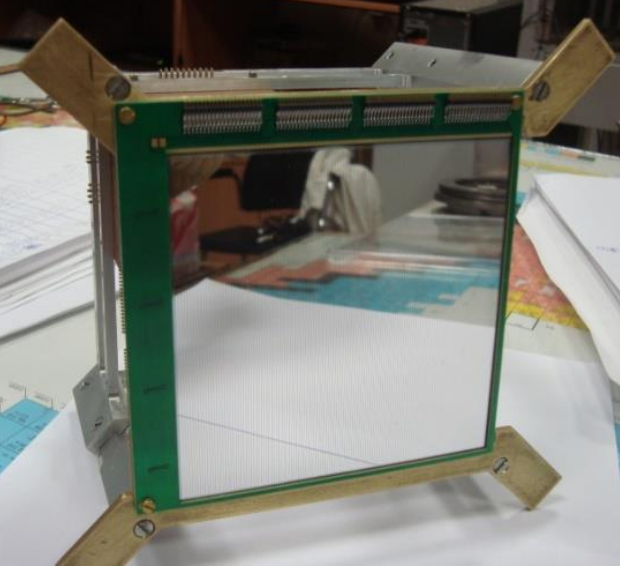 6/23
How detector affects the data
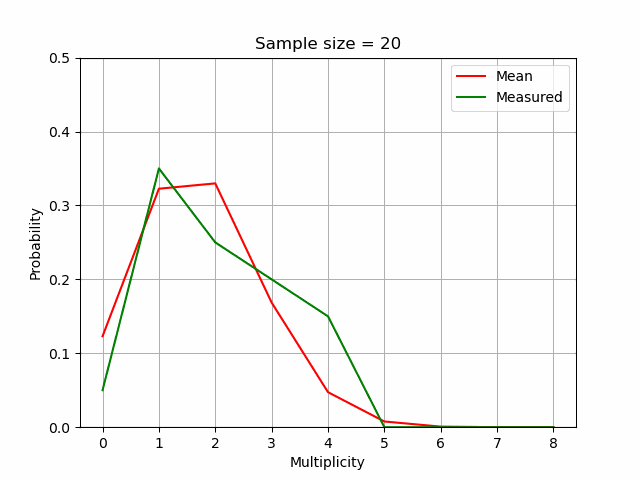 Dependence on the data size
Dependence on the single neutron registration efficiency
7/23
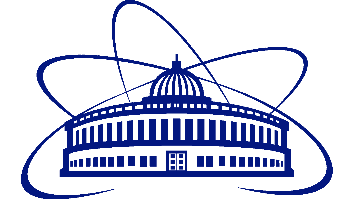 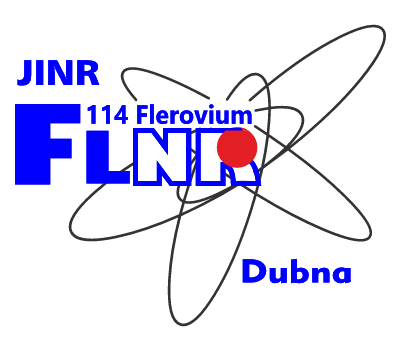 Restoring technique
8/23
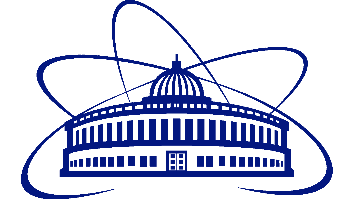 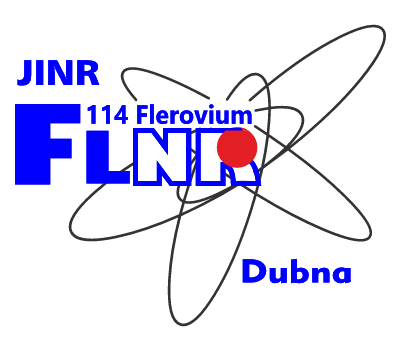 Direct solution examples
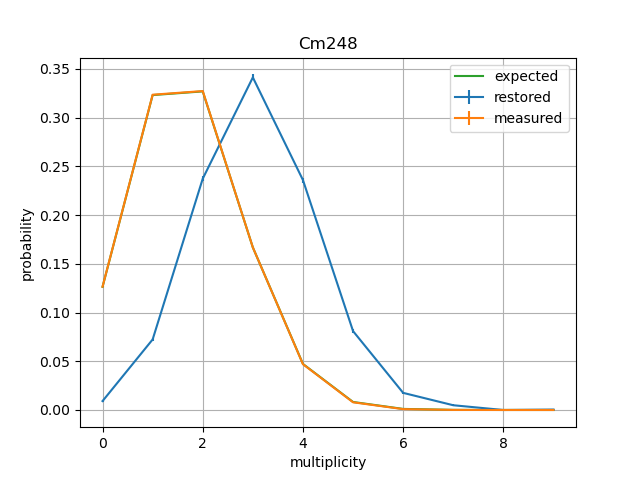 845 224 s.f. events
1 357 s.f. events
9/23
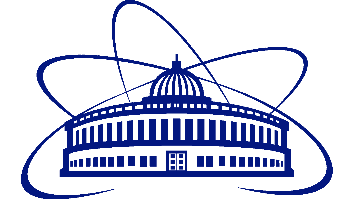 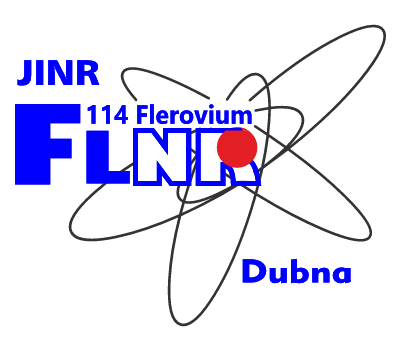 Regularization method
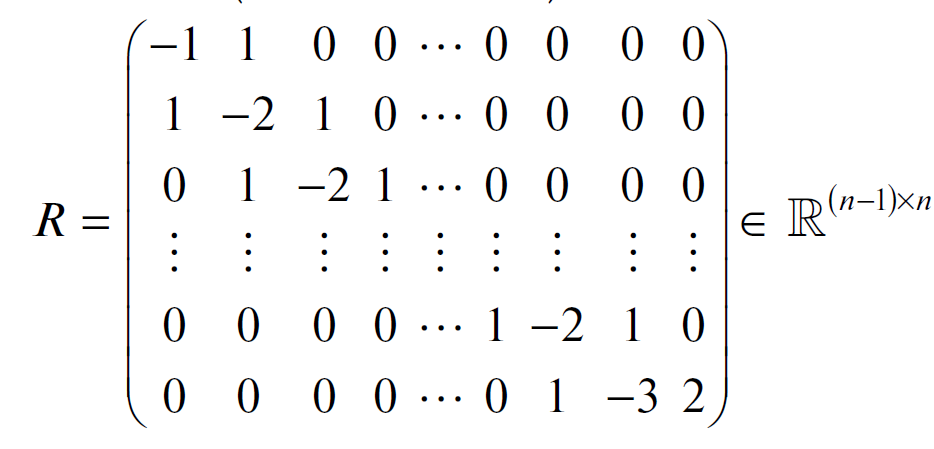 10/23
R. Mukhin, et al., Physics of Particles and Nuclei Letters, 2021, V 18, 4, p 439
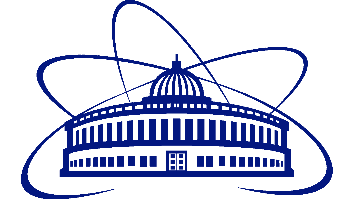 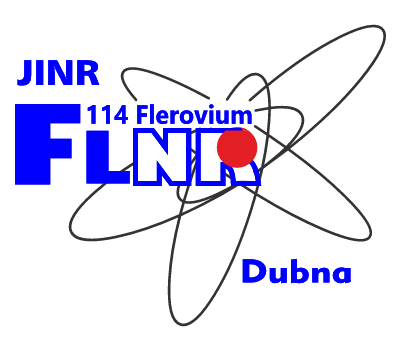 Restoring examples
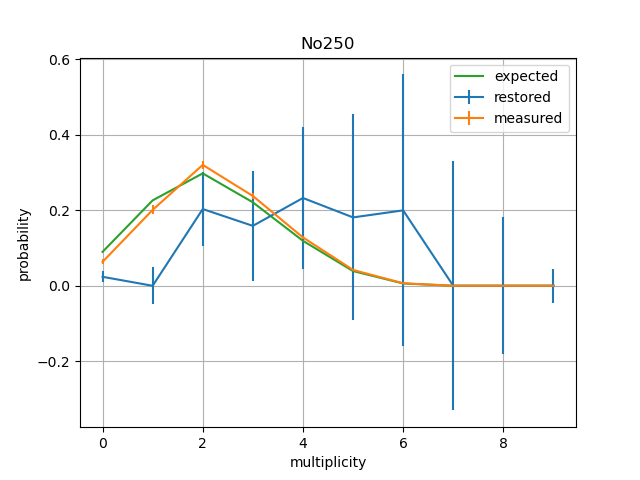 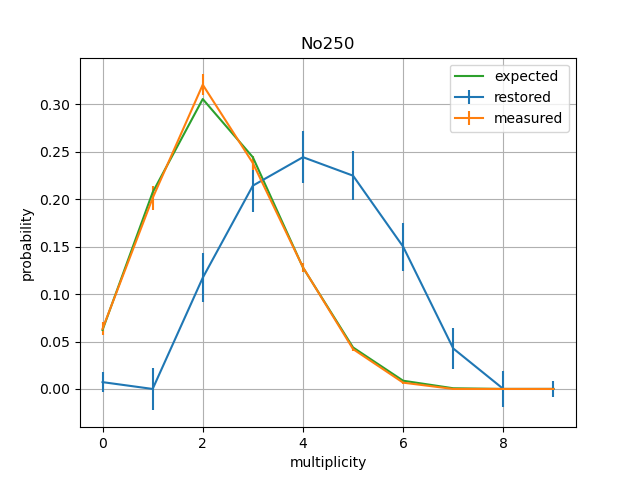 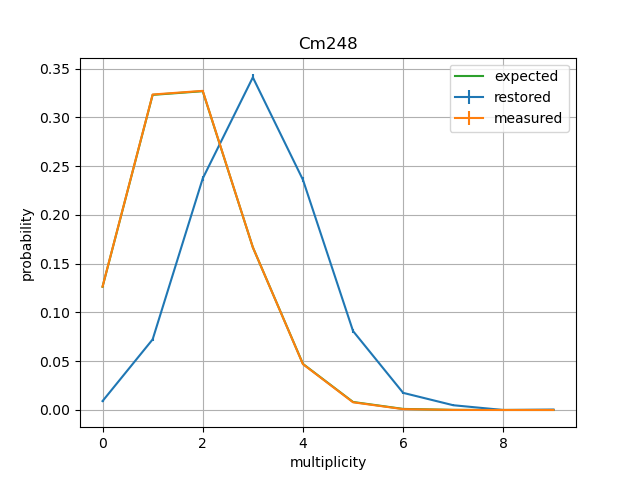 11/23
Choice of regularization parameter
12/23
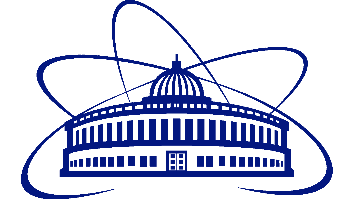 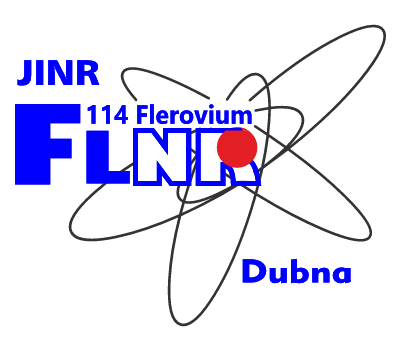 Models used
ISP [3]
GEF [4]
• Improved scission point model 
• Pros:
No adjustable or fitted parameters are used in the calculation of PES
• Cons:
Assumption of statistical equilibrium at the scission point
•The General fission model
• Pros:
Dynamics of motion along the PES is taken into account explicitly
• Cons:
PES is adjusted to fit experimental data
4. K.-H. Schmidt, et al., General description of fission, GEF model, © OECD 2014
3. A.V. Andreev, et al., EPJa, 2006, V. 30, 3, pp 579-589
*PES - potential energy surface
13/23
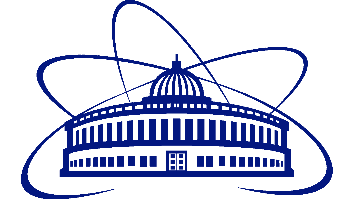 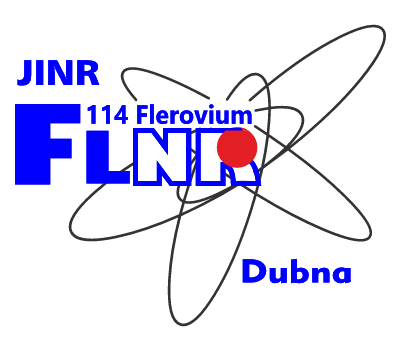 Symmetric distributions: Cm
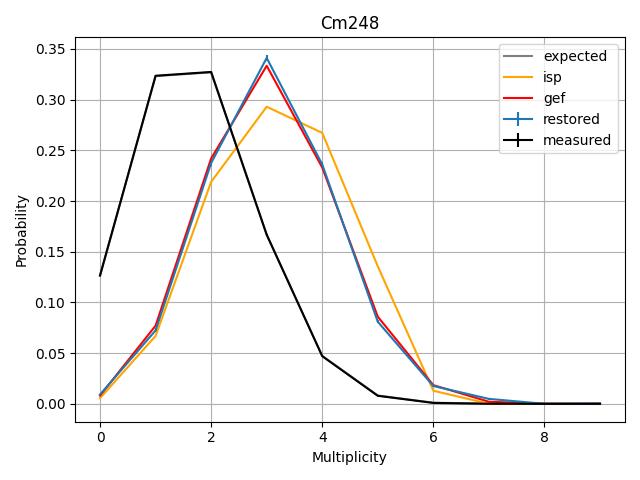 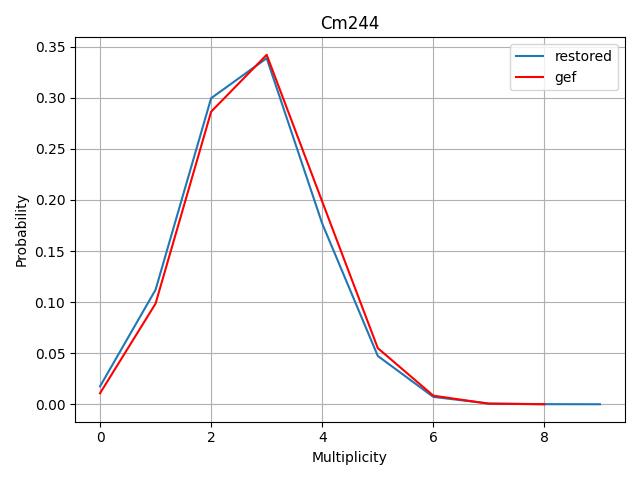 14/23
A. S. Vorobyev, et al., AIP Conference Proceedings 769, 613 (2005)
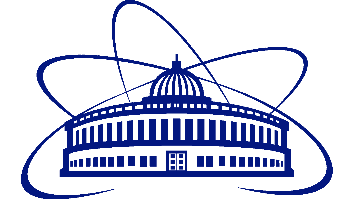 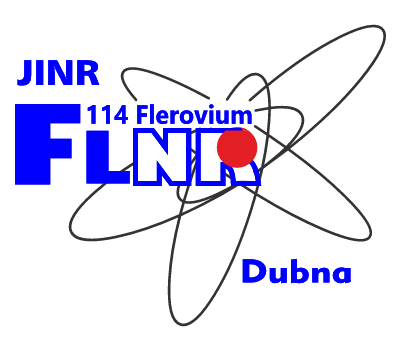 Symmetric distributions: Cf
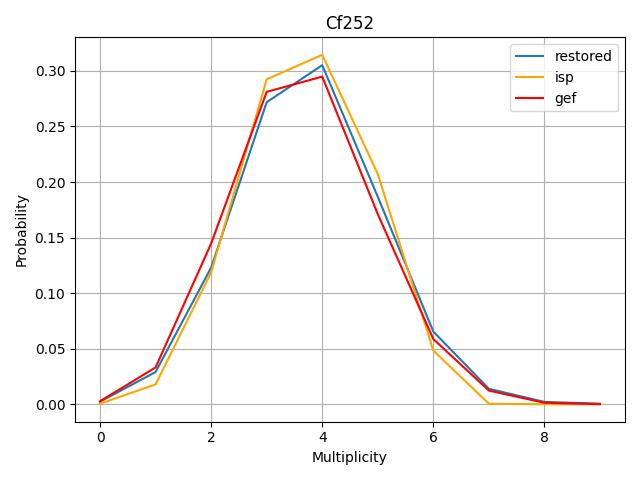 15/23
A. S. Vorobyev, et al., AIP Conference Proceedings 769, 613 (2005)
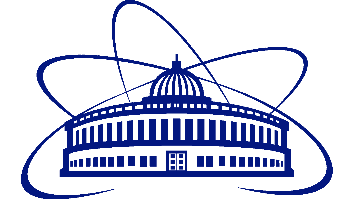 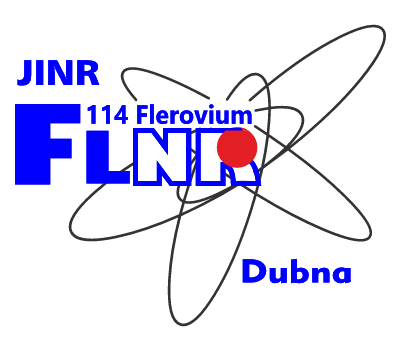 Symmetric distributions: No
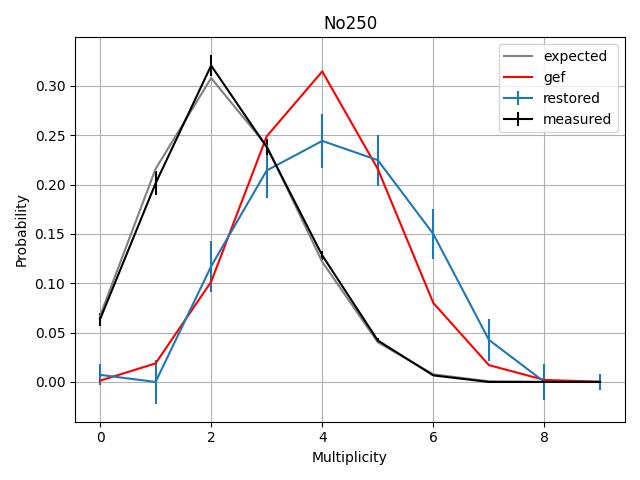 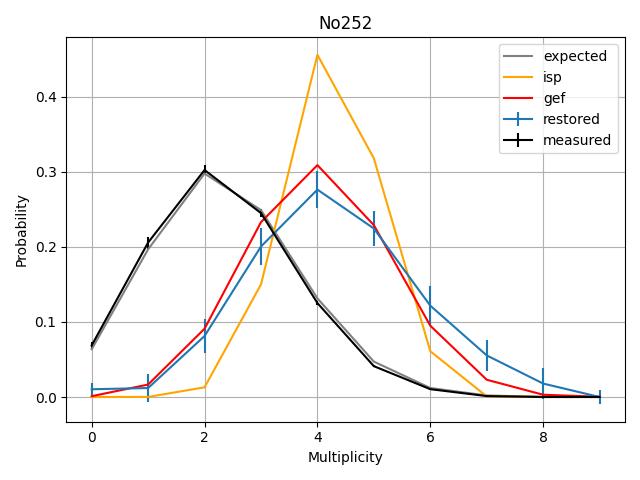 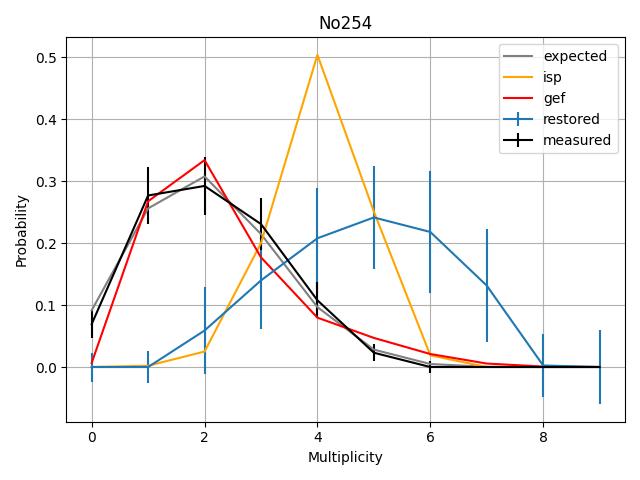 16/23
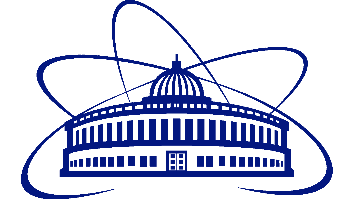 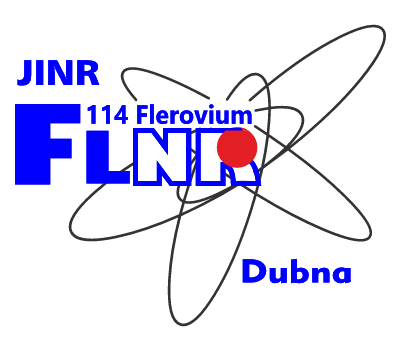 Asymmetric distributions: 256Rf
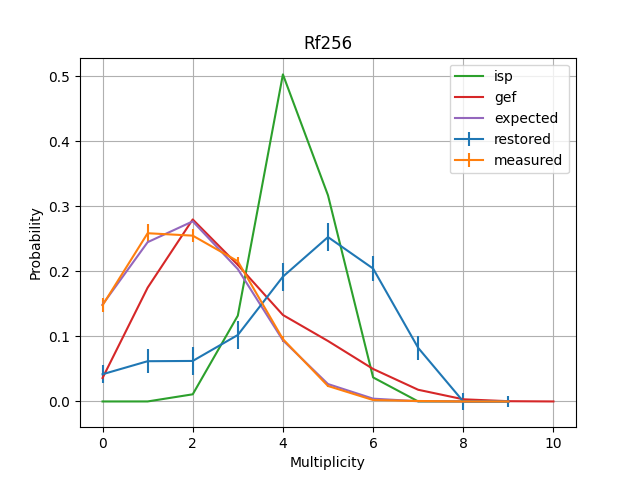 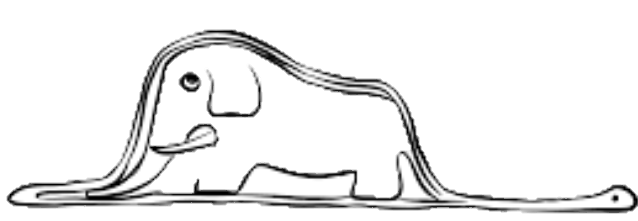 17/23
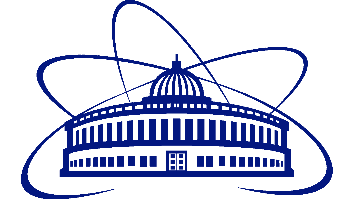 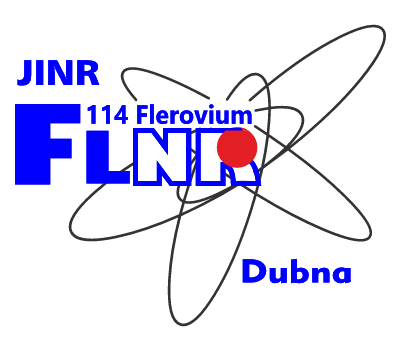 Bimodal fission of 256Rf: experimental data
TKE [6]
Multiplicity
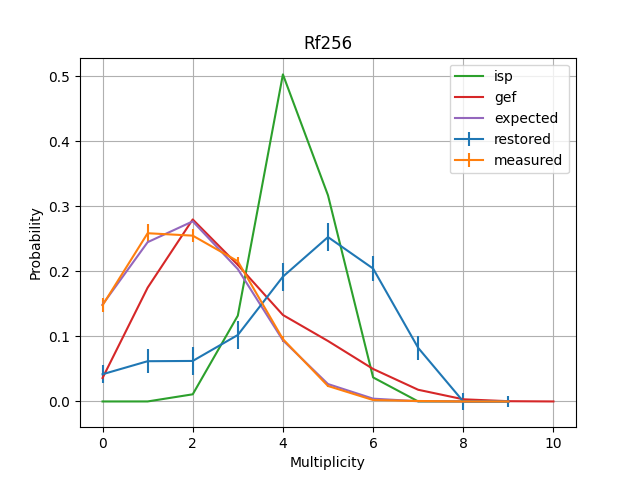 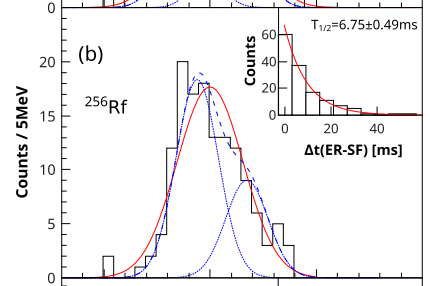 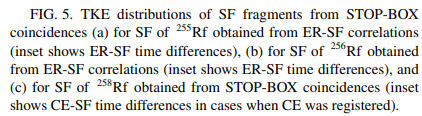 18/23
6. P. Mosat, et al., PHYSICAL REVIEW C 101, 034310 (2020)
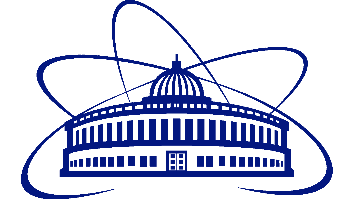 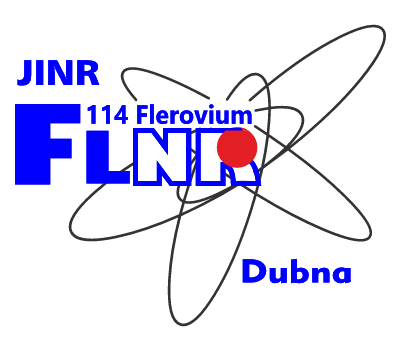 Bimodal fission of 256Rf: theoretical prediction
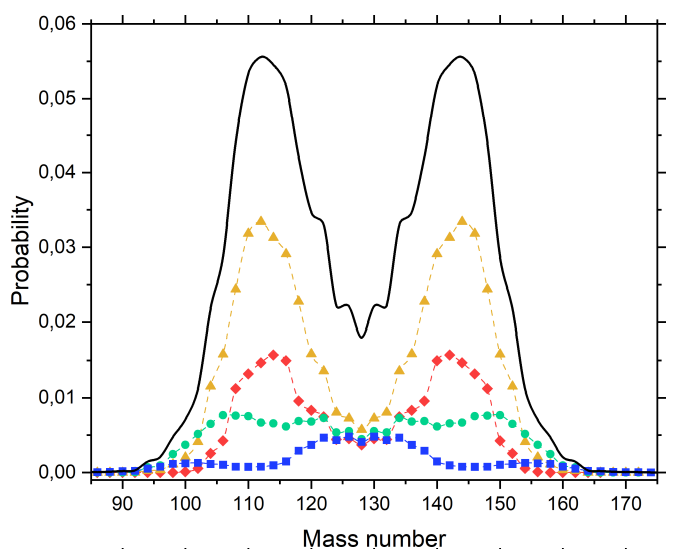 • New version of ISP model is under development 
• Goal: taking dynamic of the process into account without any fitting parameters
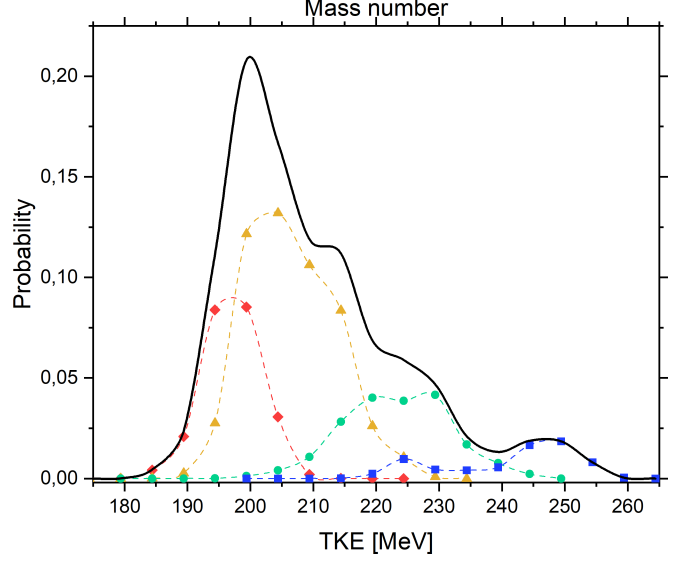 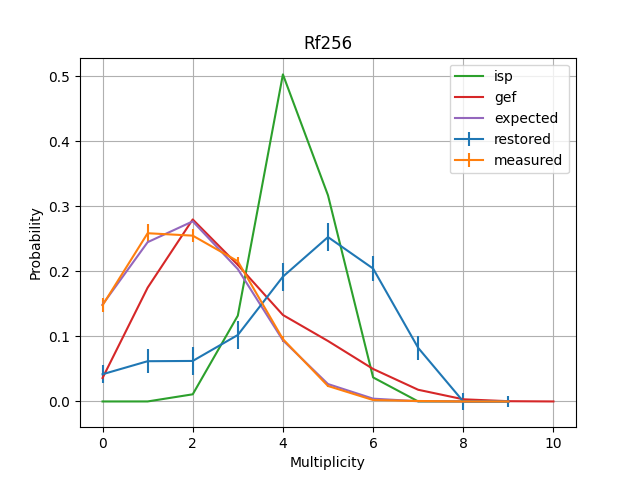 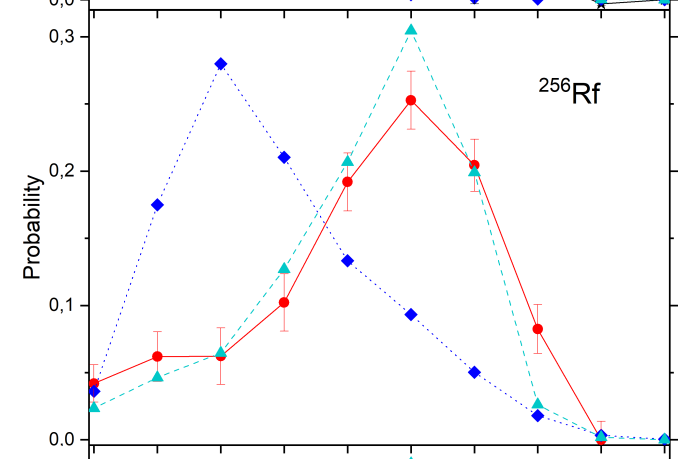 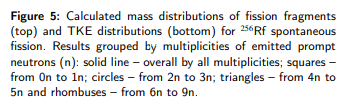 19/23
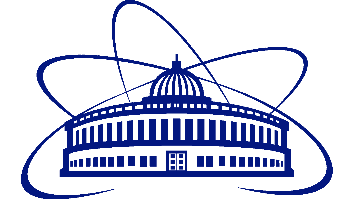 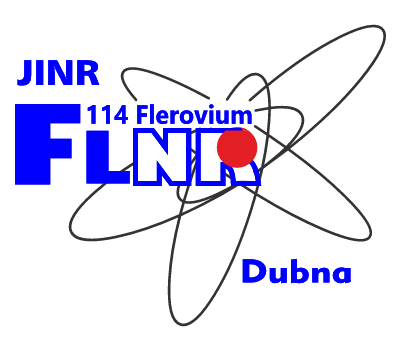 Asymmetric distributions: 246Fm
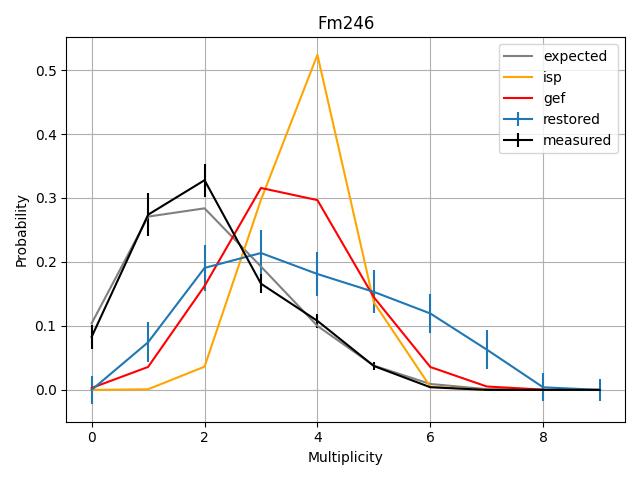 20/23
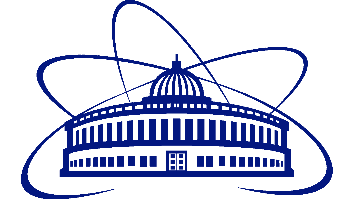 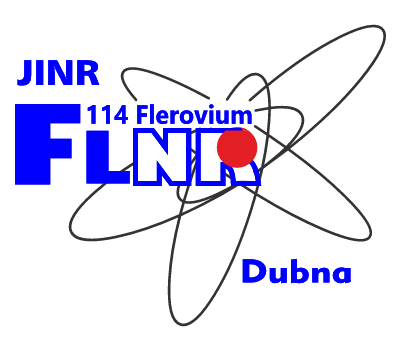 Summary and outlook
• Using restoring technique it possible to analyze not just moments of distribution (mean and variance) but shapes too.
• Using the direct solution from Least Squares Problem doesn’t make sense in most of cases because of noisy data.
• The regularization technique allows to catch the exotic modes of spontaneous fission but it is difficult to analyze them in details.
• Emission probability distributions of spontaneous fission prompt neutrons for 8 isotopes was observed. 
• 6 of them were classified as “symmetric” and 2 as an “asymmetric”
• Improved scission model that can handle dynamic part of the process is under development 
• The probabilistic reconstruction technique that based on Bayesian approach is under development.
21/23
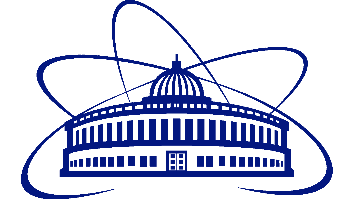 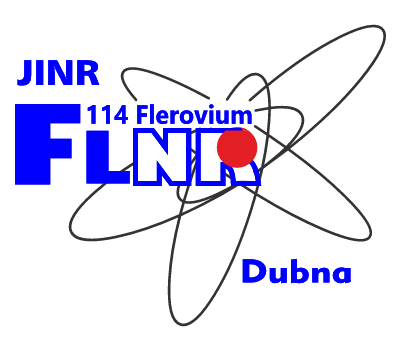 Thank you for your attention!
Contact: rmukhin@jinr.ru